Кто такиеказаки?АВТОР: Джавахова А.П.
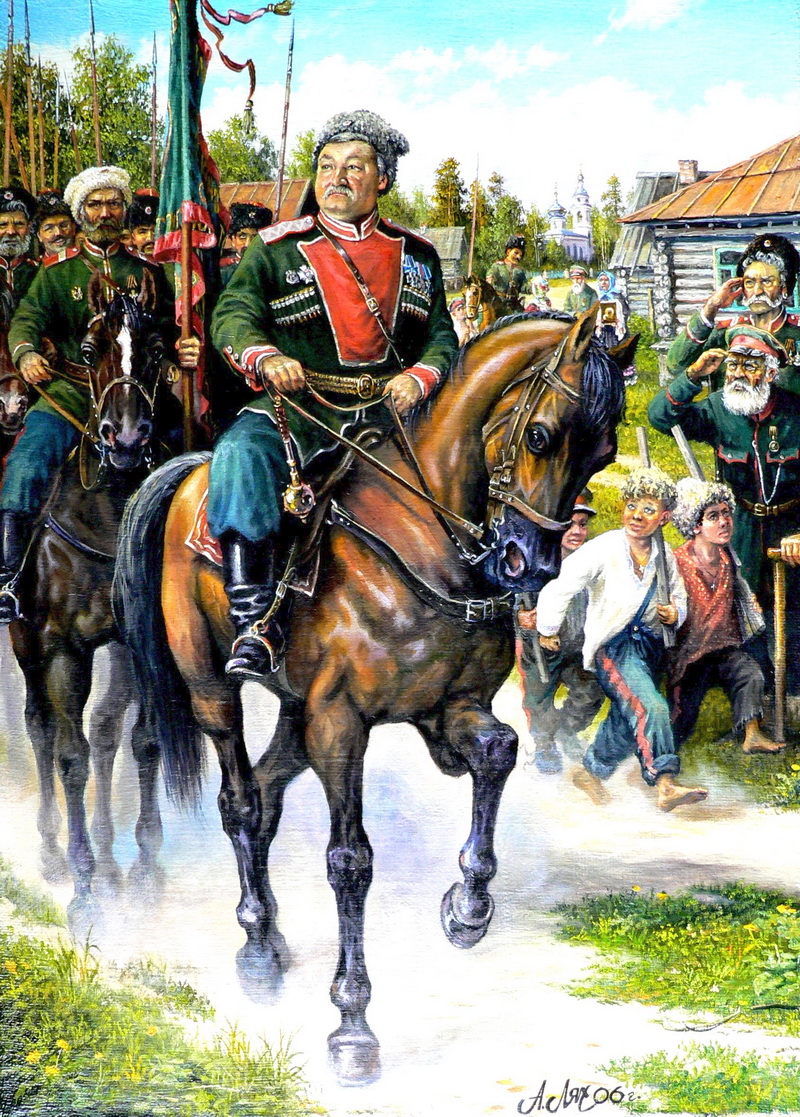 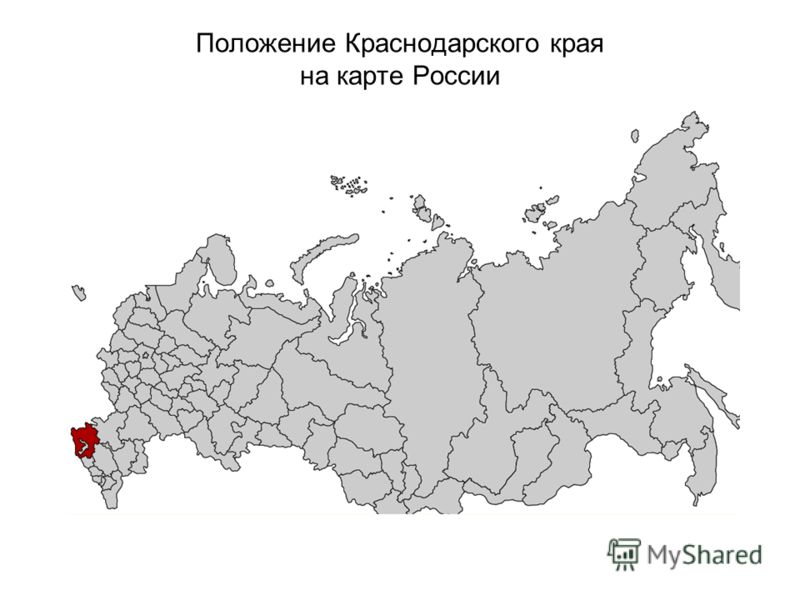 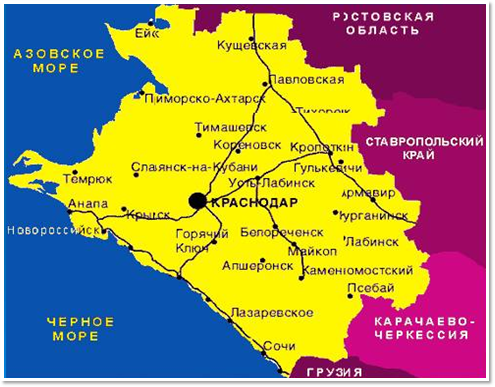 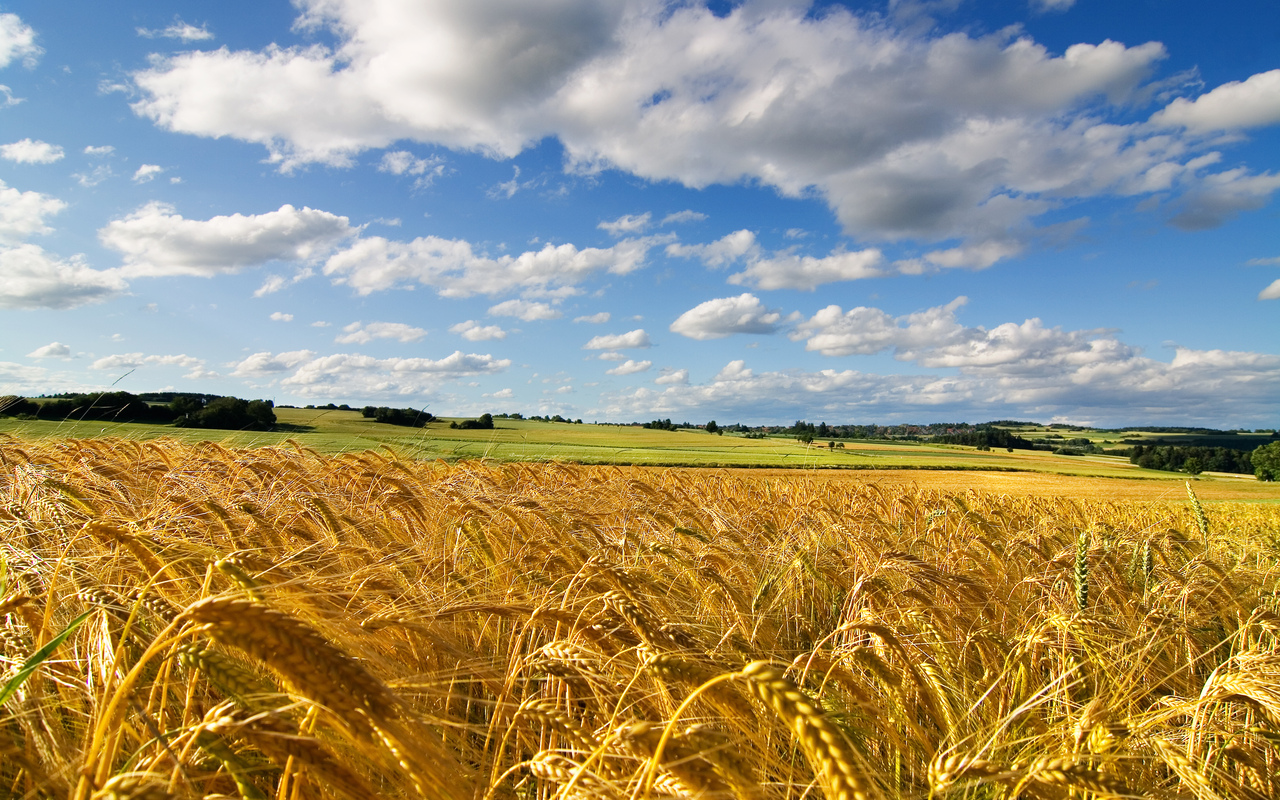 Кубань, Кубань, моя земля,Родимые просторы!
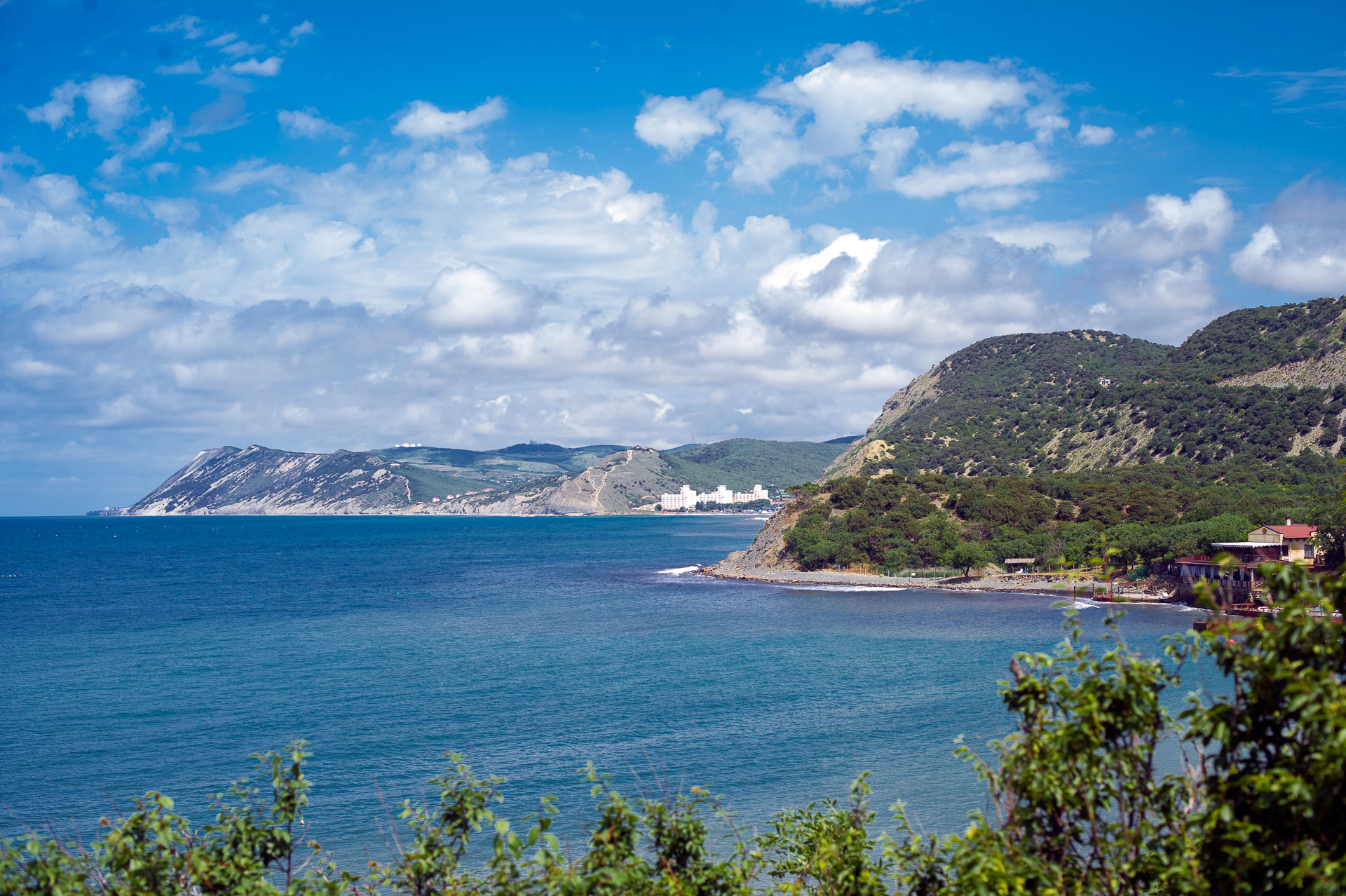 У нас и реки, и моря
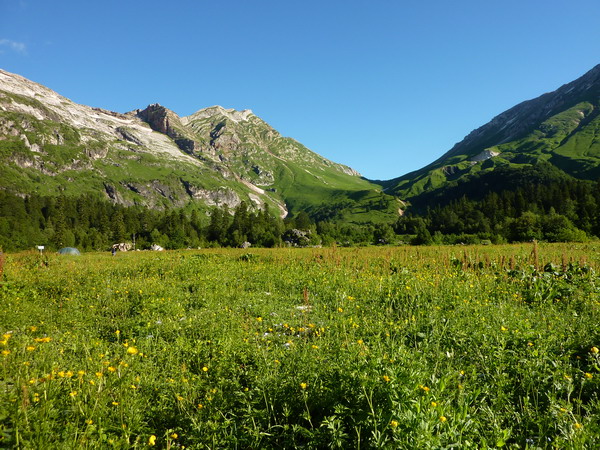 Поля, леса и горы
ИмператрицаЕкатерина II
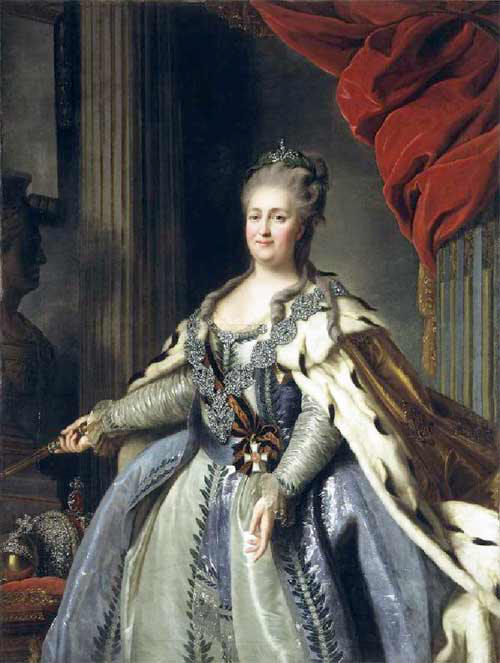 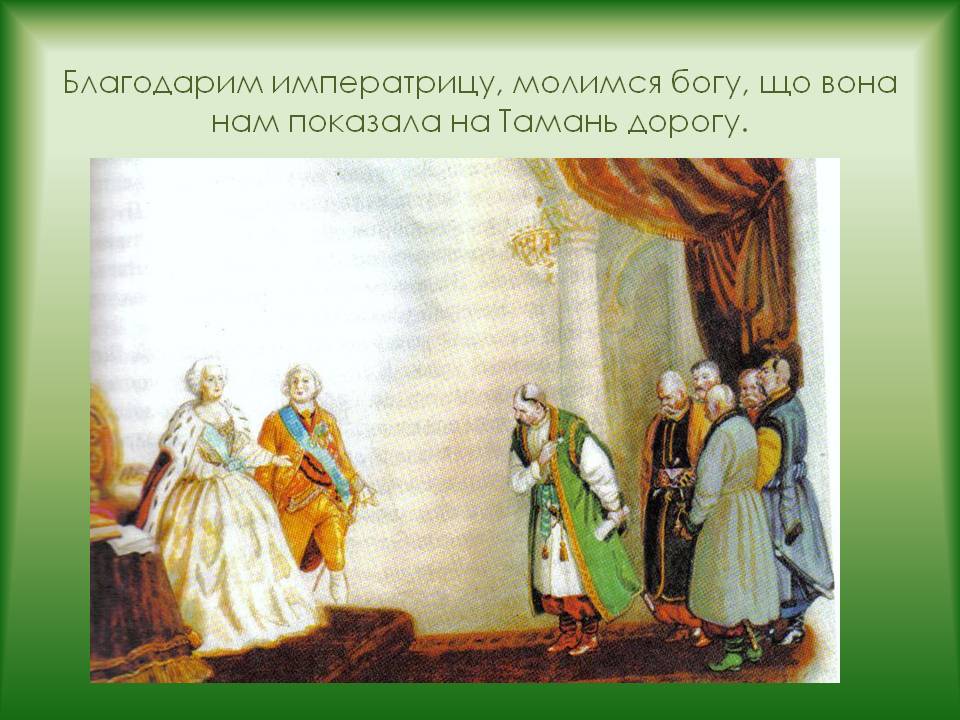 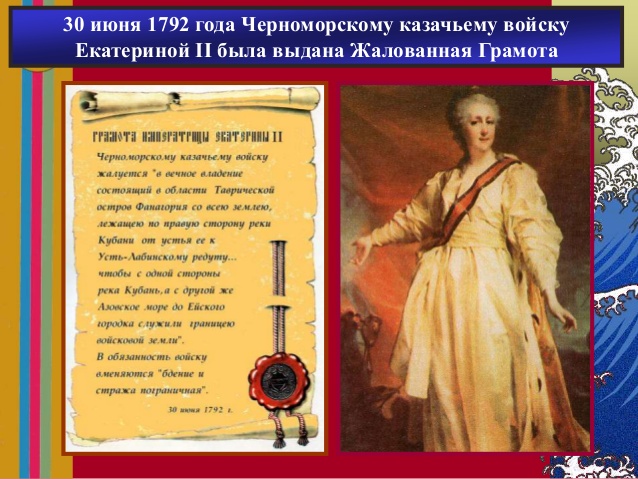 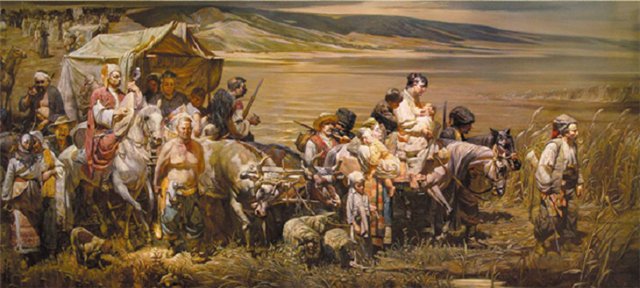 Переселение казаков на Кубань
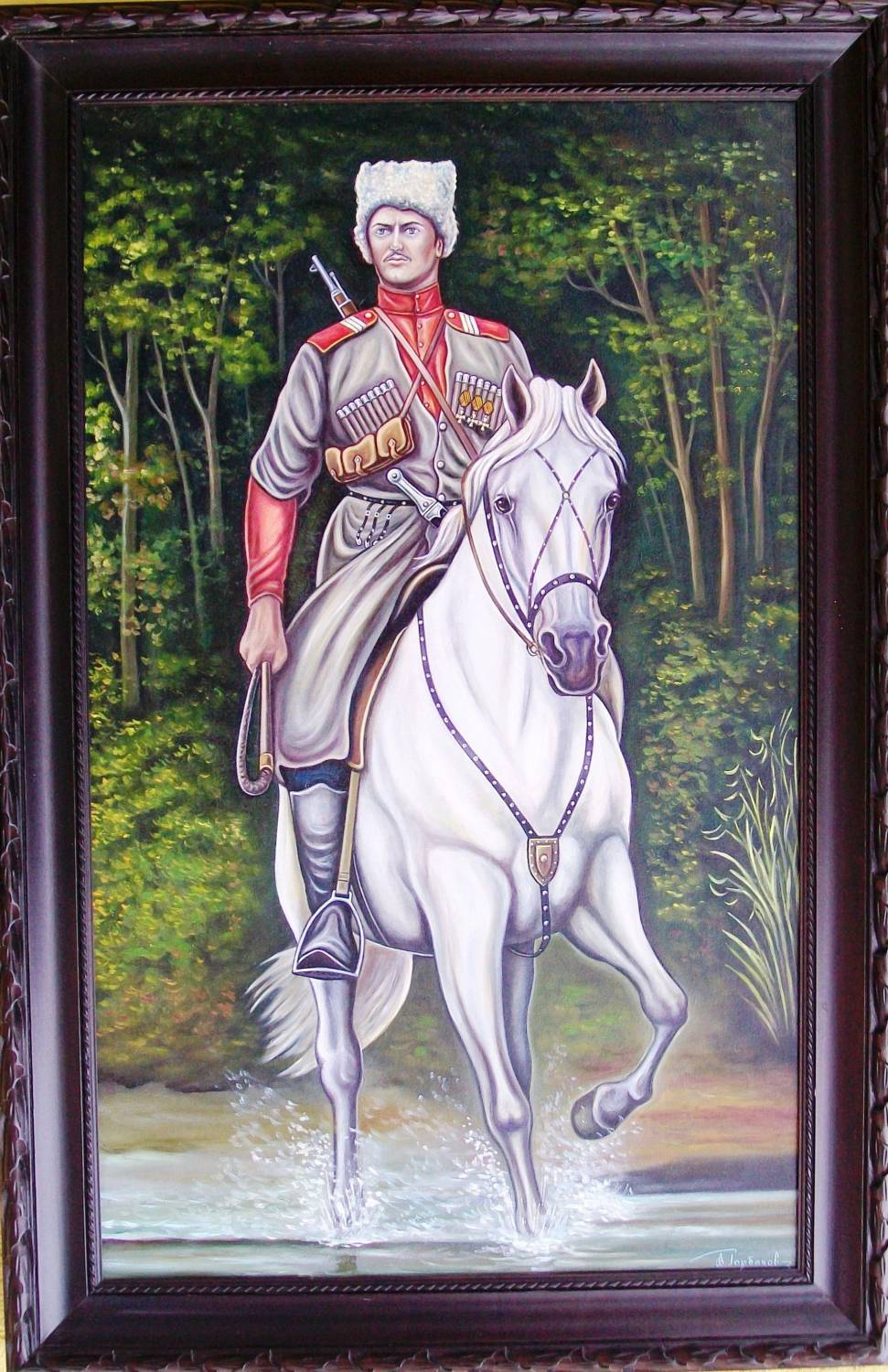 «Казак» – означает «вольный человек», «удалой воин»
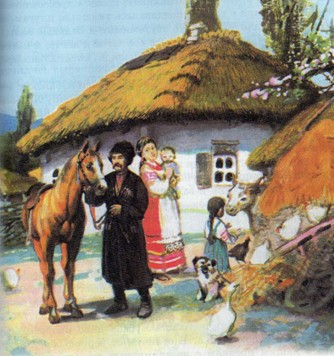 Казачья семья
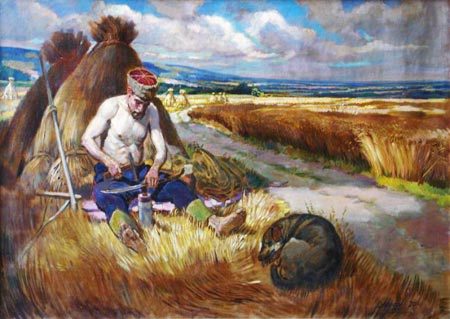 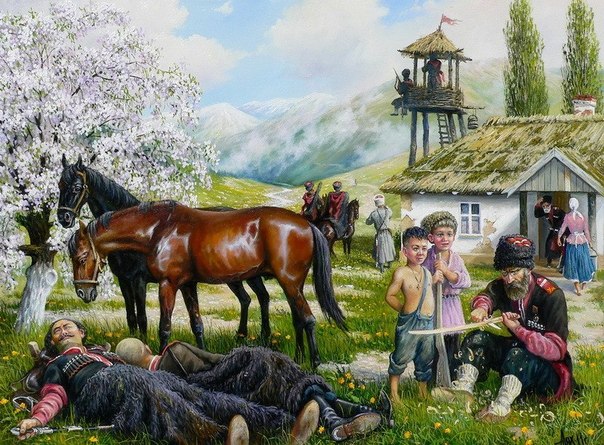 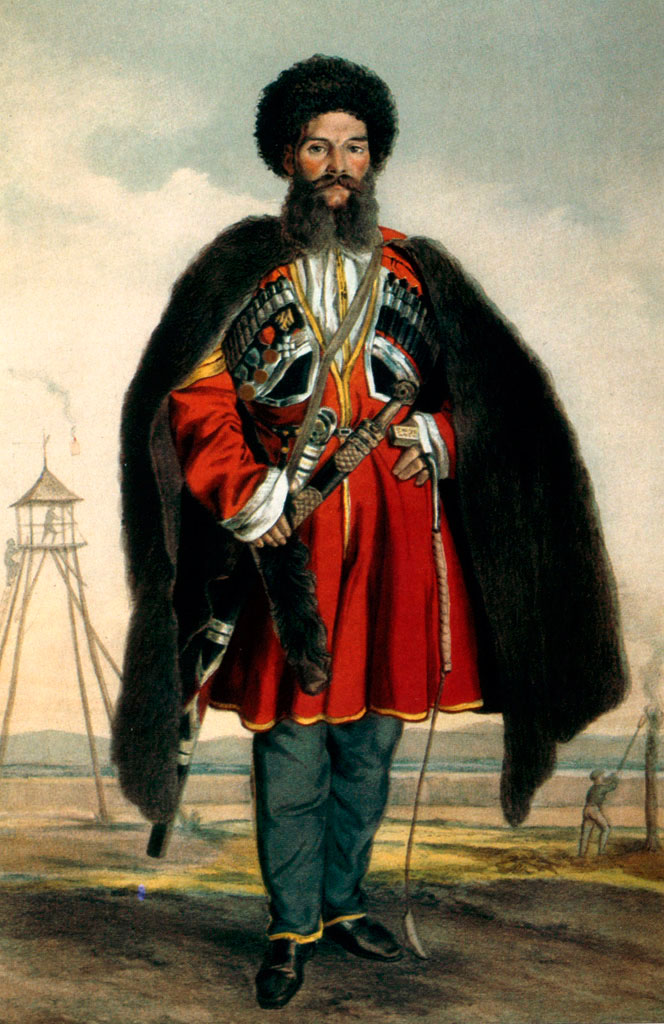 - на голове папаха из каракуля; - на ногах сапоги; - на себя надевает рубаху (бешмет), брюки, черкеску с двумя рядами газырей – для хранения патронов; - кинжал и сабля подвешиваются к поясу казака;- зимой на плечи накидывает теплую бурку;
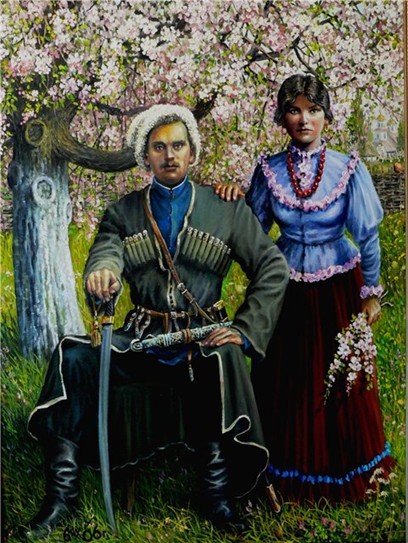 Яркость, весёлость, независимость характера отражает наряд казачки – широкая цветная юбка, вышитая рубаха – кохта с длинными рукавами, украшенная вышивкой, кружевом, тесьмой, яркий платок, на ногах сапожки или кожаные тапочки.
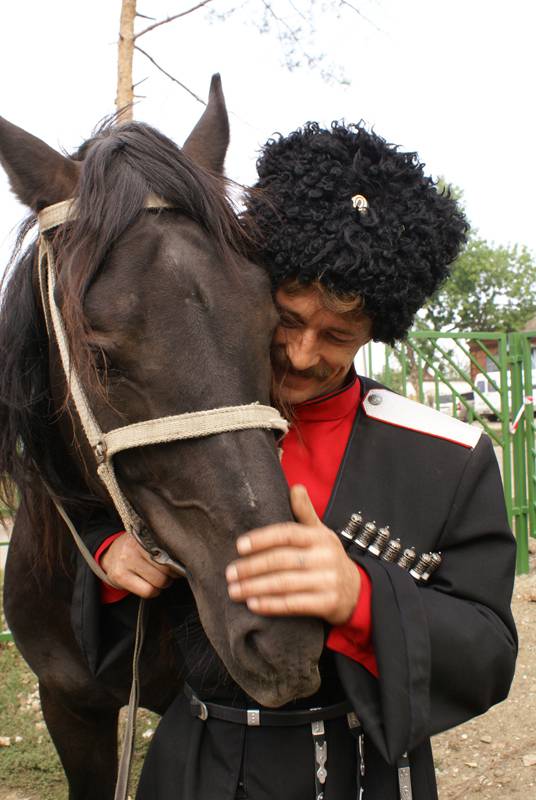 И в поле, и в походе для казака нет друга дороже и преданнее коня.
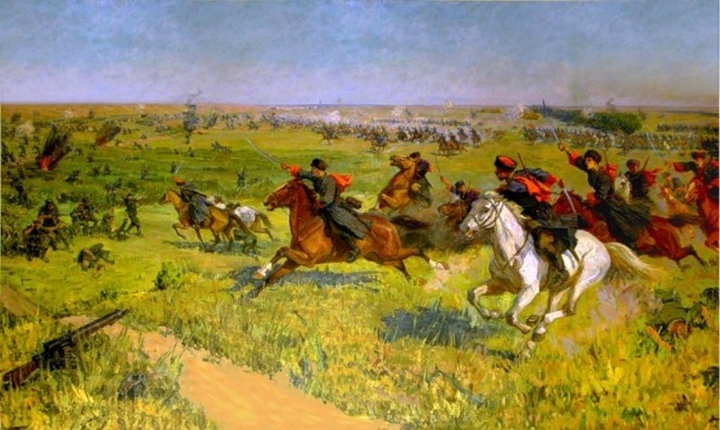 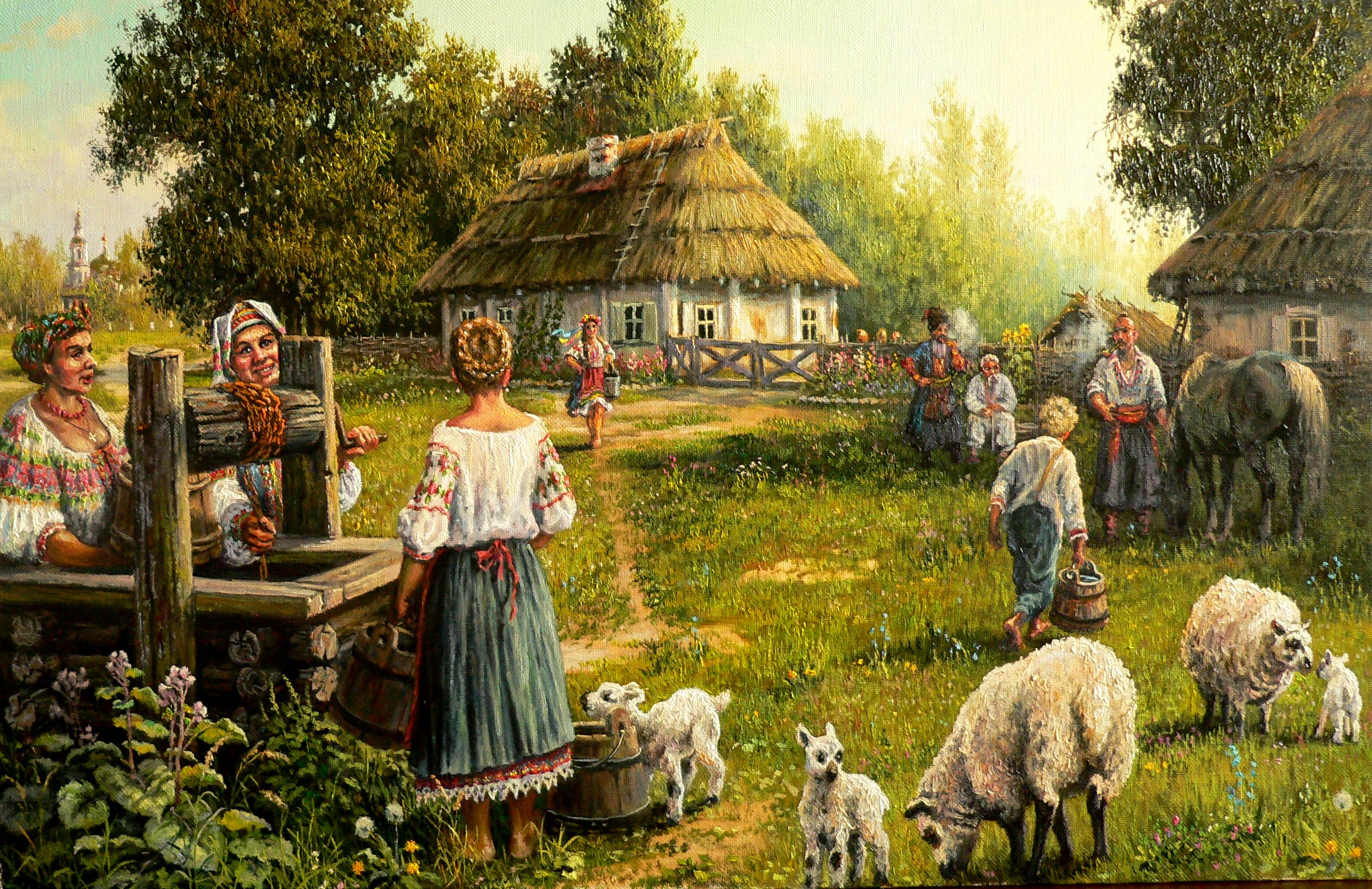 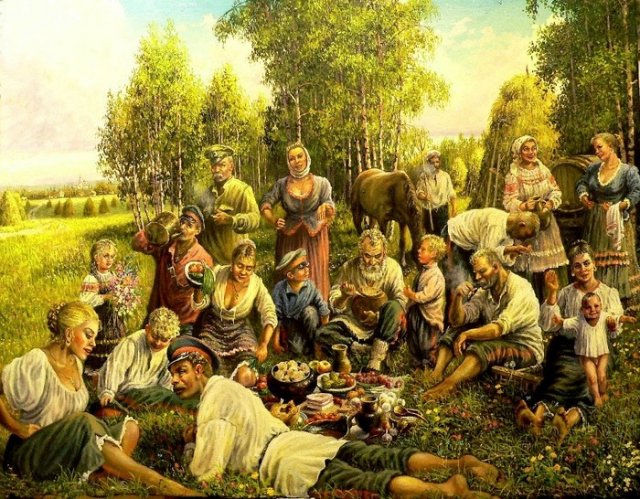 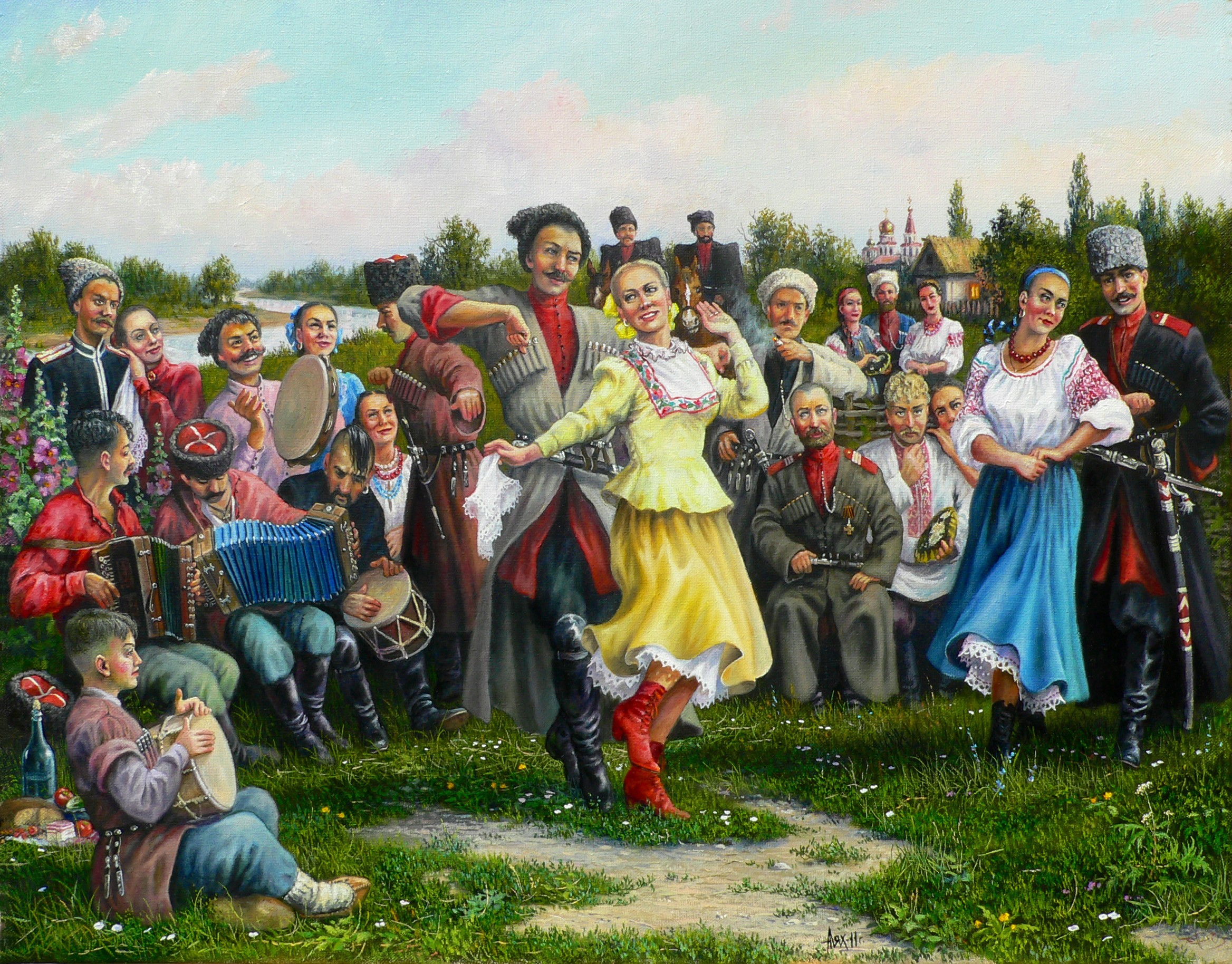 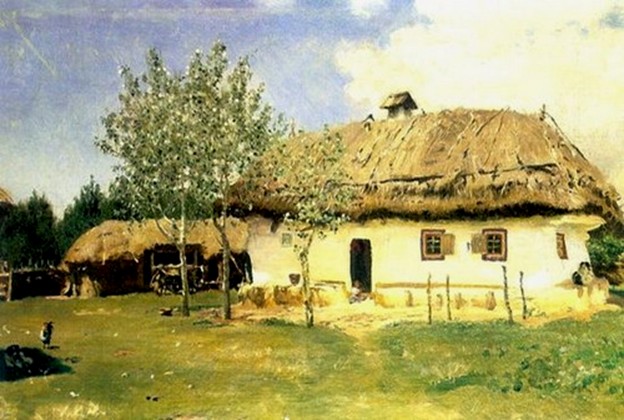 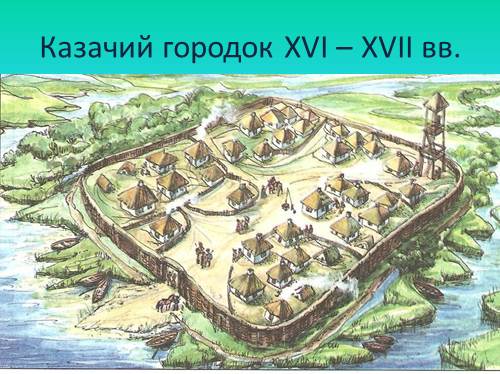 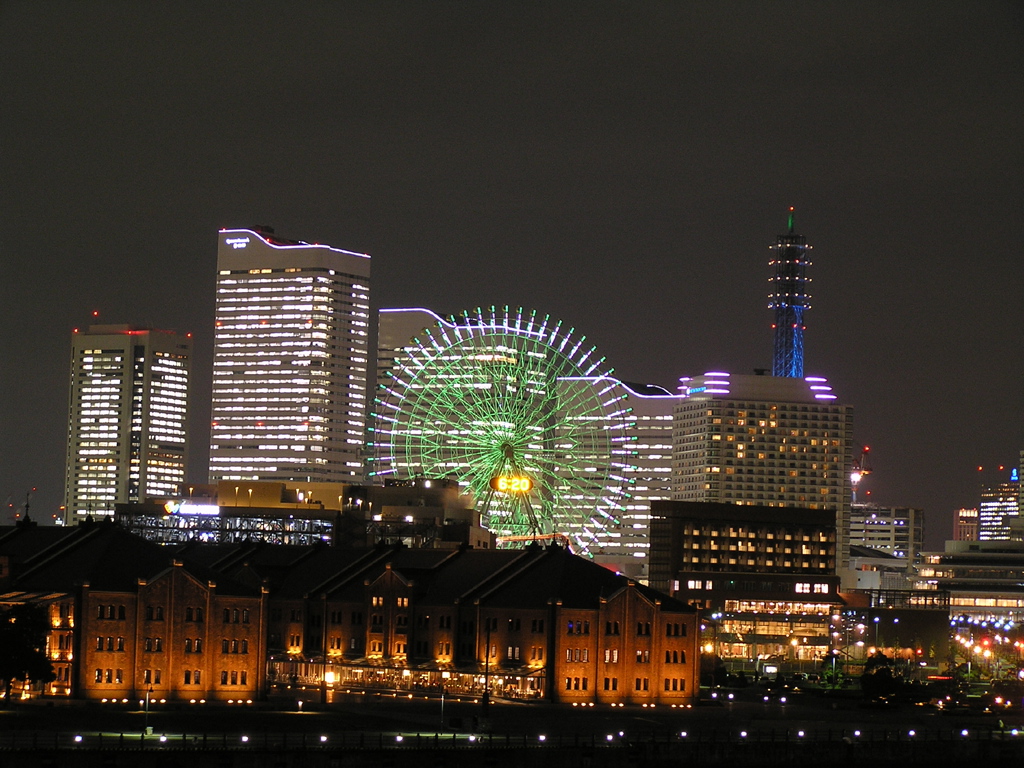 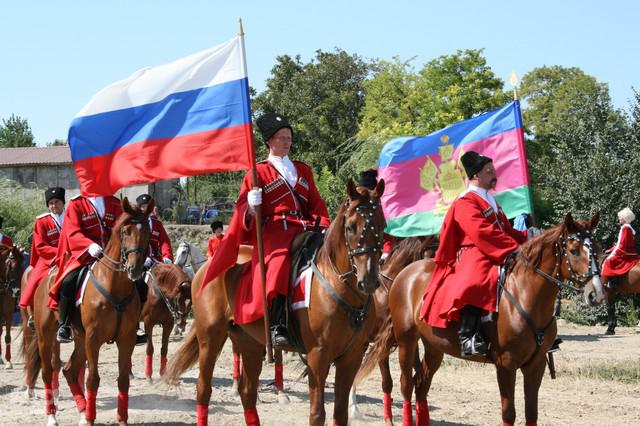 Сегодняшний казак отличается по своему укладу жизни,
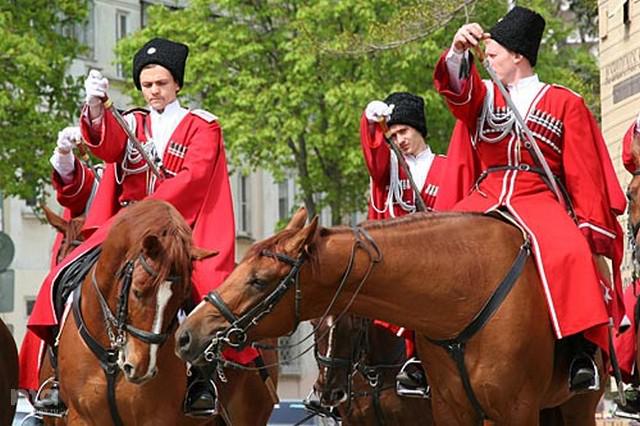 но осталось его главное предназначение – стоять на страже порядка.